Today’s Reading: 1 Corinthians 10:7-11
1 Corinthians 10:7-11
7 And do not become idolaters as were some of them. As it is written, the people sat down to eat and drink, and rose up to play. 8 Nor let us commit sexual immorality, as some of them did, and in one day twenty-three thousand fell; 9 nor let us tempt Christ, as some of them also tempted, and were destroyed by serpents; 10 nor complain, as some of them also complained, and were destroyed by the destroyer. 11 Now all these things happened to them as examples, and they were written for our admonition, upon whom the ends of the ages have come.
How many SINS do you see in these verses?
1 Corinthians 10:7-11
4
7 And do not become idolaters as were some of them. As it is written, the people sat down to eat and drink, and rose up to play. 8 Nor let us commit sexual immorality, as some of them did, and in one day twenty-three thousand fell; 9 nor let us tempt Christ, as some of them also tempted, and were destroyed by serpents; 10 nor complain, as some of them also complained, and were destroyed by the destroyer. 11 Now all these things happened to them as examples, and they were written for our admonition, upon whom the ends of the ages have come.
11 Now all these things happened to them as examples,
1 Corinthians 10:7-11
7 And do not become idolaters as were some of them. As it is written, the people sat down to eat and drink, and rose up to play. 8 Nor let us commit sexual immorality, as some of them did, and in one day twenty-three thousand fell; 9 nor let us tempt Christ, as some of them also tempted, and were destroyed by serpents; 10 nor complain, as some of them also complained, and were destroyed by the destroyer. 11 Now all these things happened to them as examples, and they were written for our admonition, upon whom the ends of the ages have come.
11 Now all these things happened to them as examples,
nor complain, as some of them also complained, and were destroyed by the destroyer.
Murmur (KJV) gogguzo,
“To complain (criticize, whine, nitpick) in low mumbling tones.” Bellyache!
Numbers 14, 16
Do Not
“You’re never home” — 
“You never fix yourself up anymore” – 
“You’ve never said an intelligent thing in your life” – 
“You spend it faster than I can earn it” – 
“Why don’t you grow up” – 
“I must have been crazy to marry you” –
“All you ever do is criticize” – 
“You’ve never had an unspoken thought” – 
“You think stupidity is virtuous” – 
“You’re the reason our kids are ugly” – 
“This house is falling down around us” –
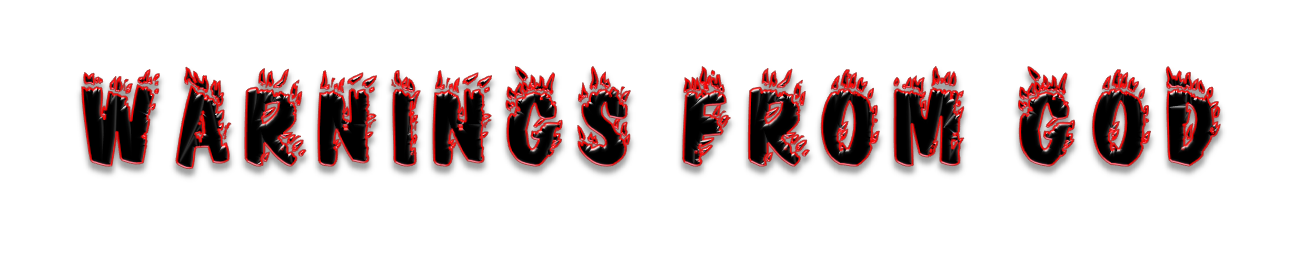 (Philippians 2:14-15), Do all things without complaining and disputing, that you may become blameless and harmless, children of God without fault in the midst of a crooked and perverse generation, among whom you shine as lights in the world,
Murmurers are:
. . . Guilty before God
. . . Dangerous to the church
. . . Not without fault (sin)
. . . Instead of being “lights” a complainer is contributing to darkness!
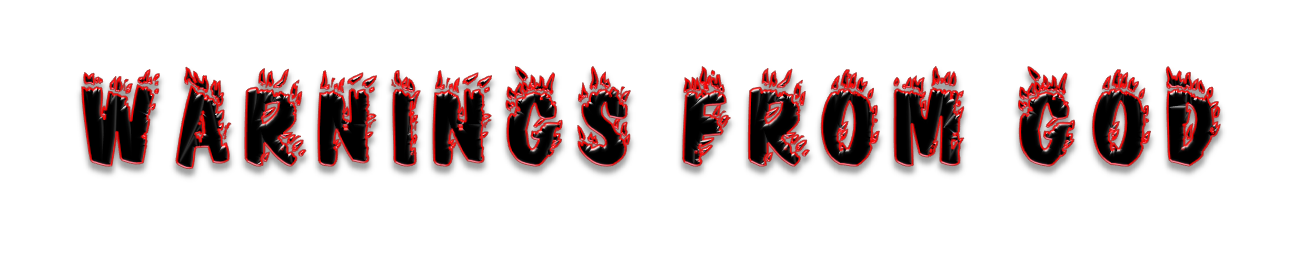 (Jude 1:10-11), But these speak evil of whatever they do not know; and whatever they know naturally, like brute beasts, in these things they corrupt themselves. Woe to them! For they have gone in the way of Cain, have run greedily in the error of Balaam for profit, and perished in the rebellion of Korah.
Murmurers are:
. . . Sinning with the tongue
. . . Such often springs from scriptural ignorance
. . . Behaving like animals that turn on each other
. . . As with Korah, God will punish the murmurer!
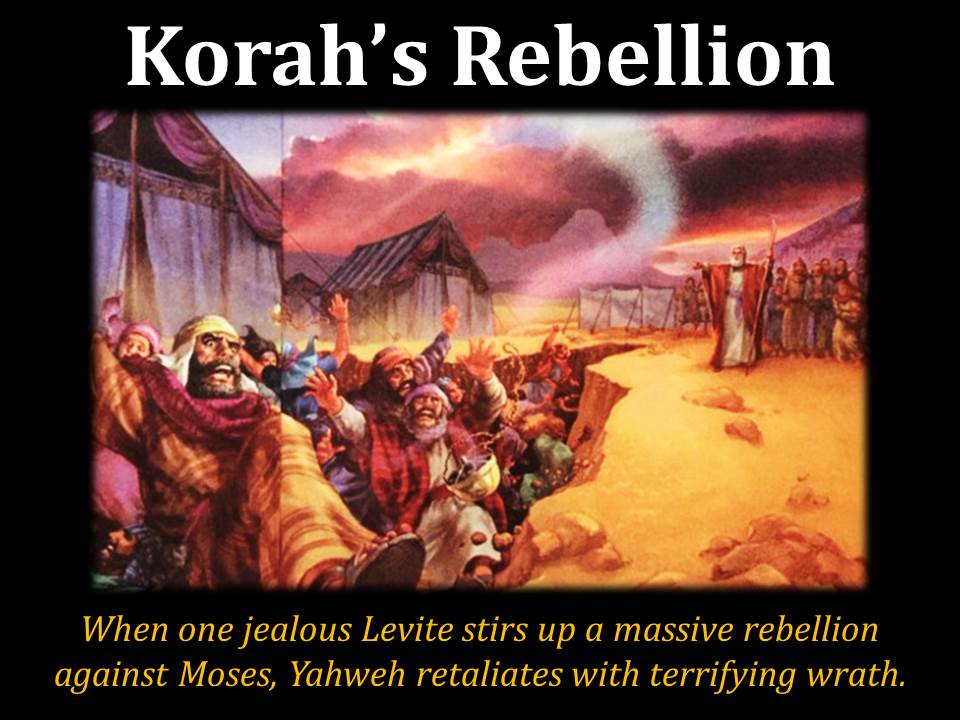 “ . . . and the earth opened its mouth and swallowed them up (250), with their households and all the men with Korah, with all their goods.” (Num 16:32)
“Now those who died in the plague were fourteen thousand seven hundred, besides those who died in the Korah incident.” (Num 16:49)
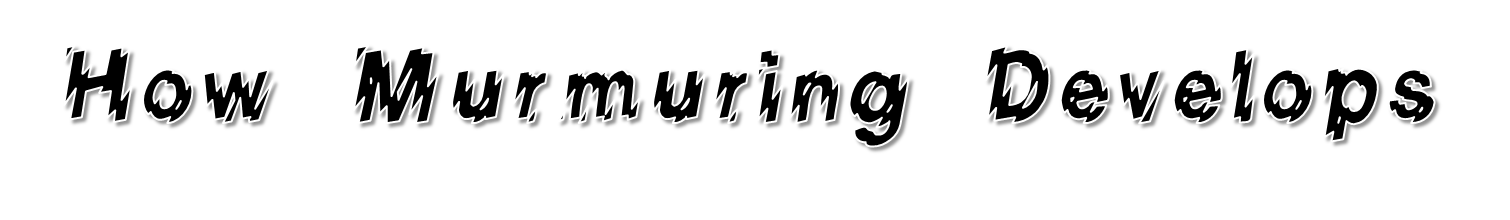 Organizing of Accomplices—Num 16:1

Recruits other Complainers—Num 16:2

Announces the Grievance—Num 16:3

Influences the naïve—Num 16:41